Cours de déontologie des agents immobiliers
 2ère partie 
(vidéoconférence)
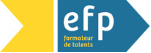 TORDOIR Marc-Ph.
www.tordoirmarc.com
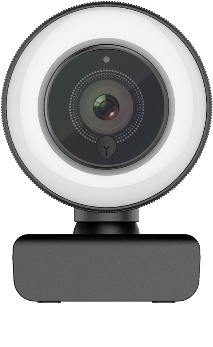 Cours de déontologie des agents immobiliers 
2ème partie
Me Marc-Philippe TORDOIR
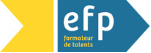 Webcam allumée
Micro activé
Mode conversation

Merci pour votre participation
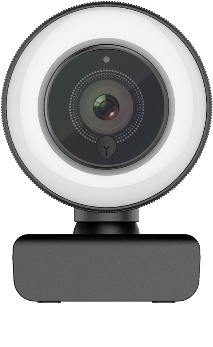 2ème PARTIE : ORGANISATION DE LA PROFESSION ET FONCTIONNEMENT DE L’INSTITUT PROFESSIONNEL DES AGENTS IMMOBILIERS
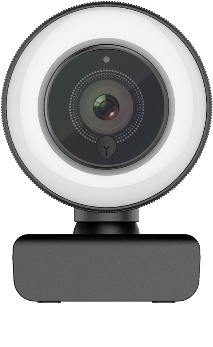 EFP
NOUS ABORDERONS AINSI :
- Le cadre légal organisant la profession (rappel)
- L’institut professionnel des agents immobiliers (IPI)
- Le rôle de l’IPI dans l’organisation et le fonctionnement de la
  profession réglementée
- L’IPI : entre autonomie de fonctionnement et tutelle
- Les missions de base de l’IPI
- Les organes de l’IPI et leurs compétences respectives
- La procédure disciplinaire
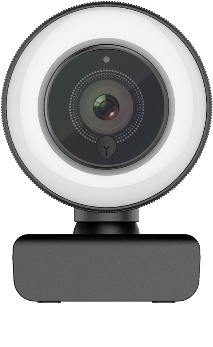 EFP
Le Bureau
LES DISPOSITIONS LÉGALES DÉFINISSANT L’ORGANISATION DE LA PROFESSION ET LE FONCTIONNEMENT DE L’INSTITUT
La Loi-cadre du 1er mars 1976 réglementant la protection du titre professionnel et l'exercice des professions intellectuelles prestataires de services (M.B., 27 mars 1976) telle que codifiée par l’Arrêté royal du 3 août 2007 (M.B., 18 septembre 2007) 
L’Arrêté royal du 6 septembre 1993 protégeant le titre professionnel et l'exercice de la profession d'agent immobilier (M.B., 13 octobre 1993) uniquement article 1 et 7.
Règlement d'ordre intérieur de l'Institut professionnel des agents immobiliers (approuvé le 6 mai 2003 par le Ministre qui a les Classes moyennes dans ses attributions)
Arrêté royal du 27 novembre 1985 déterminant les règles d'organisation et de fonctionnement des instituts professionnels créés pour les professions intellectuelles prestataires de services (M.B., 30 janvier 1986)  
Arrêté royal du 20 juillet 2012 déterminant les règles d’organisation et de fonctionnement de l’Institut professionnel des agents immobiliers (M.B., 26 septembre 2012)
Loi du 11 février 2013 organisant la profession d’agent immobilier (M.B., 22 août 2013)
L’Arrêté royal du 23 juillet 2013 définissant le Règlement de stage de l'Institut professionnel des agents immobiliers (M.B., 6 septembre 2013) 
L’Arrêté royal du 30 août 2013 relatif à l’accès à la profession d’agent immobilier (M.B., 6 septembre 2013)

Commentaires sur ce cadre légal aux sources multiples et disparates
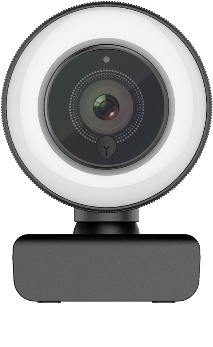 EFP
Le Bureau
LE PROCESSUS LEGAL MIS EN ŒUVRE EN VUE DE LA RECONNAISSANCE DE LA PROFESSION		(RAPPEL)
La loi-cadre (1976) : l’instrument légal devant permettre de réglementer un ensemble de professions prestataires de services.
La nécessité d’une réglementation : les objectifs du législateur pour assainir la profession d’agent immobilier. 
La réglementation d’une profession passe aussi par l’établissement d’une déontologie.
-En quoi consiste la déontologie : les « règles du jeu »
-Les limites de la déontologie : elle ne concerne que les « professionnels ». 
-Les conséquences pratiques des limites à l’opposabilité des règles déontologiques.
Le dépôt de la requête à l’initiative des unions professionnelles : la procédure visant la protection et la réglementation de la profession
L’arrêté royal du 6 septembre 1993 : protection du titre professionnel et de l'exercice de la profession d’agent immobilier
Loi du 11 février 2013 organisant la profession d’agent immobilier : « virage légal pour une profession en pleine mutation »
-Des métiers différents ? : intermédiaire, syndic et régisseur.
-un tableau des agents immobiliers et une liste de stagiaires scindés en deux colonnes, l'une reprenant les agents immobiliers intermédiaires, l'autre reprenant les agents immobiliers syndics  - quid des régisseurs -
-Les agents immobiliers intermédiaires, les agents immobiliers syndic et les agents immobiliers régisseurs sont soumis à des obligations de formation et à des contrôles particuliers
-L’exercice de l’activité en personne physique ou dans le cadre d’une personne morale : nouvelles obligations
-Lorsqu'ils exercent leur activité au sein d'une personne morale, les agents immobiliers intermédiaires, les agents immobiliers syndics et les agents immobiliers régisseurs sont également soumis à des exigences en termes de capital minimal et autres obligations légales
-La carte professionnelle européenne : la profession règlementée face à la libre circulation des personnes
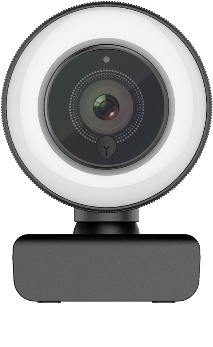 EFP
Le Bureau
LE ROLE DE L’IPI
- L’IPI trouve son existence du fait de la loi
- L’IPI en sa qualité d’institut professionnel assure à la fois:
L’organisation 
et
Le fonctionnement de la profession réglementée
- et ce au travers de ses différents organes
- organes composés (sauf exception) d’agents immobiliers agréés élus

La « profession » d’agent immobilier est donc en principe entre les mains des professionnels
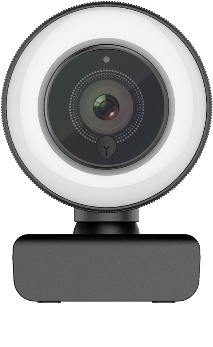 EFP
Le Bureau
ENTRE AUTONOMIE DE FONCTIONNEMENT ET TUTELLE DU MINISTRE DES CLASSES MOYENNES
AUTONOMIE DE FONCTIONNEMENT 

Sur le plan financier (sur base des cotisations)
Pour la définition des règles professionnelles et déontologiques
Pour le fonctionnement interne de l’IPI 
Pour la défense de la profession réglementée
Pour la mise en œuvre des actions en justice
(…)
Mais limite à cette autonomie
- le rôle du commissaire du gouvernement et la « tutelle » du Ministre des classes moyennes
Droit de véto à l’encontre des décisions du Conseil national - Recours suspensif 
Droit de convocation du Bureau
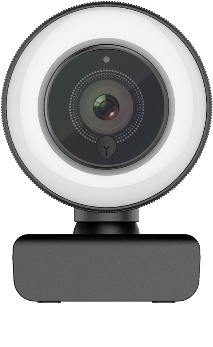 EFP
Le Bureau
INSTITUT PROFESSIONNEL DES AGENTS IMMOBILIERS
MINISTRE DE TUTELLE
Commissaire du gouvernement
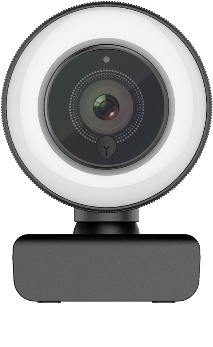 EFP
LE COMMISSAIRE DU GOUVERNEMENT
FONCTION / ATTRIBUTIONS   	Le contrôle des actes du Conseil national et l’exercice d’un droit de recours
Nommés par le Roi, sur proposition du Ministre qui a les Classes moyennes dans ses attributions, parmi les fonctionnaires de son département 
Délai de 15 jours ouvrables à partir de la prise de connaissance du PV de la décision du Conseil national pour introduire le recours auprès du Ministre contre l’exécution de toute décision contraire aux lois et règlements ou qui ne fait pas partie de la mission du Conseil national, qui est de nature à compromettre la solvabilité de l’Institut ou qui est contraire au budget approuvé par l’Institut 
	Attention : le recours est suspensif (suspend la mise en œuvre de la décision)
En l’absence d’annulation de la décision par le Ministre dans un délai de 15 jours ouvrables à partir de la réception du recours : décision devient définitive
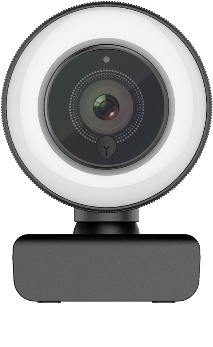 EFP
Le Bureau
LES 3 MISSIONS DE BASE DE L’IPI
1. Mission en matière d’accès à la profession
La profession d’agent immobilier est une profession réglementée : nul ne peut exercer en qualité d’indépendant des activités d’agent immobilier sans être agréé par  l’IPI.Les Chambres de l’IPI ont ainsi pour mission de statuer sur les demandes d’inscription, en vérifiant que le candidat remplit toutes les conditions d’accès à la profession.
Le candidat doit d’abord s’inscrire comme stagiaire. (choix de la colonne : intermédiaire et/ou syndic)
Le stage se clôture par la réussite d’un test d’aptitude pratique organisé par l’Institut. Le test comprend d’abord une épreuve écrite et ensuite une épreuve orale ; cette dernière se déroule devant la Chambre exécutive.
Ce qui lui permettra ensuite de s’inscrire à la colonne des titulaires
 2. Mission en matière d’exercice illégal de la profession d’agent immobilier
Exercer la profession d’agent immobilier en qualité d’indépendant de manière illégale (c’est-à-dire sans être agréé IPI), constitue une infraction pénale passible de sanctions correctionnelles (comme c’est également le cas pour l’exercice illégal de la médecine, de la profession d’avocat,…). Le Président du tribunal de commerce peut également ordonner une cessation des activités couplée à une astreinte.
Le Conseil national de l’IPI a pour mission de veiller au respect des règles d’accès à la profession d’agent immobilier notamment en poursuivant devant les tribunaux les personnes exerçant illégalement la profession.
L’IPI dispose à cet effet d’un Service Dépistage chargé de préparer les dossiers soumis au Conseil national. 

3. Mission en matière de contrôle déontologique
Les Chambres de l’IPI ont pour mission de contrôler le respect par les agents immobiliers des règles de déontologie régissant la profession; en cas de manquement, le contrevenant s’expose à une sanction disciplinaire: formation ciblée, avertissement, blâme, suspension ou radiation, selon le cas.
En effet, les agents immobiliers membres de l’IPI sont soumis à des règles de déontologie, comme le sont les avocats, les médecins, les architectes,…
Ces règles sont reprises dans le code de déontologie de l’IPI et ses directives déontologiques.
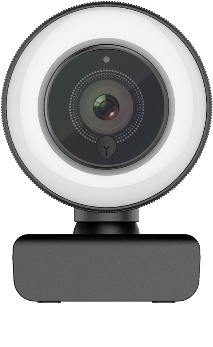 EFP
Le Bureau
LES ORGANES DE L’IPI
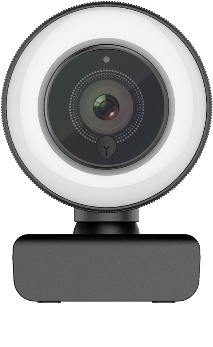 EFP
LES ORGANES DE L’IPI
Le pouvoir juridictionnel
Pouvoir de gestion journalière
Pouvoir « législatif », représentatif de l’IPI et de contrôle de la gestion
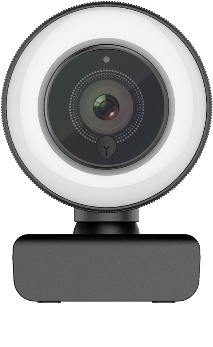 EFP
LE CONSEIL NATIONAL
LA Composition : Qui fait partie du Conseil National ?  (A.R. 20 juillet 2012 –Art 2-3)

	
Le Conseil national de l’Institut est composé :
	- de 9 membres effectifs et de 9 membres suppléants d’expression française, 
	- de 9 membres effectifs et de 9 membres suppléants d’expression néerlandaise. 
Les membres suppléants siègent en cas d’absence ou d’empêchement des membres effectifs. Ils sont convoqués dans l’ordre décroissant des suffrages obtenus. 
Les membres du Conseil national sont élus par toutes les personnes inscrites au tableau des titulaires et qui ne font pas l’objet d’une suspension. 
Pour les élection, les titulaires inscrits au tableau de la chambre exécutive d’expression française appartiennent au groupe linguistique français, et les titulaires inscrits au tableau de la chambre exécutive d’expression néerlandaise appartiennent au groupe linguistique néerlandais. 
Quid du représentant germanophone ?
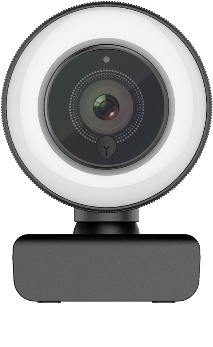 EFP
LE CONSEIL NATIONAL
Membres : 
9 membres effectifs et 9 membres suppléants d’expression française 
9 membres effectifs et 9 membres suppléants d’expression néerlandaise

Élection : 
Élection par toutes les personnes inscrites au tableau des titulaire ne faisant pas l’objet d’une suspension 
Candidats doivent être inscrits au tableau des titulaires depuis trois ans ou plus et n’avoir encouru aucune sanction disciplinaire (sauf si réhabilitation) 
Membres d’expression française élus parmi et par les membres du groupe linguistique français 
Membres d’expression néerlandaise élus parmi et par les membres du groupe linguistique néerlandais
Membres suppléants siègent en cas d’absence ou d’empêchement
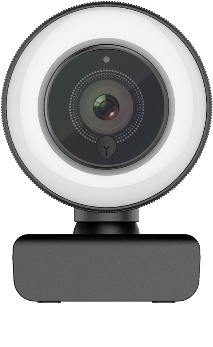 EFP
LE CONSEIL NATIONAL
COMMENT PREND FIN LE MANDAT DE MEMBRE DU CONSEIL ? : 
(Art. 6 A.R. 20 juillet 2012) 
Les mandats au sein du Conseil national prennent fin : 
par l’expiration du terme (4 ans)
par le décès du titulaire 
par la radiation du tableau des titulaires, par la démission ou la déchéance  
par la révocation infligée par le Conseil national lorsque le membre est absent de quatre réunions consécutives du Conseil national sans motivation et après avoir été sommé de s'expliquer sur les raisons de son absence. Le membre est révoqué à la majorité des deux tiers; le vote est secret

Attention : Est déchu de plein droit, le membre du Conseil national qui est frappé, en dernier ressort, d’une peine disciplinaire. 
Dans les cas où les mandats prennent fin : 
Les membres effectifs sont remplacés par les membres suppléants, dans l’ordre décroissant des suffrages obtenus par ces derniers, qui achèvent le mandat de leur prédécesseur. En cas d’égalité des suffrages, la priorité va au plis ancien d’après l’ordre d’inscription au tableau et, à ancienneté égale, au plus âgé.
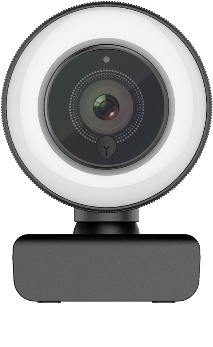 EFP
LE CONSEIL NATIONAL
QUELLES SONT LES INTERDICTIONS ET INCOMPATIBILITÉS DANS LE CHEF DES MEMBRES ?
Article 7 A.R. 20 juillet 2012 
Nul ne peut exercer plus de deux fois le mandat de membre effectif ou suppléant du Conseil national 
A l’expiration de chaque mandat, au moins 1/3 des membres effectifs d’expression française et d’expression néerlandaise doivent être remplacés. Si nécessaire, les membres effectifs réélus sont remplacés, dans l’ordre croissant des suffrages qu’ils ont obtenus, par des membres suppléants venant en ordre utile. Leur remplacement se prolonge jusqu’à ce que, à la suite de la vacance de mandats de membres effectifs et du remplacement par des membres suppléants, il y ait un nombre suffisant de membres effectifs sortants. 
 Incompatibilité entre le mandat de membre du Conseil national et celui de membre d’une Chambre exécutive ou d’une Chambre d’appel.
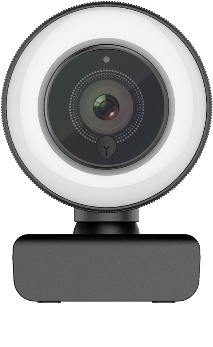 EFP
LE CONSEIL NATIONAL
QUELLES SONT LES COMPÉTENCES DU CONSEIL NATIONAL ? 
Représente en justice l’IPI
Etablit les règles de déontologie 
Approuve le projet de budget et les comptes annuels 
Établit le rapport sur les activités de l’IPI au cours de l’année précédente 
Dénonce à l’autorité judiciaire toute infraction aux lois et règlements protégeant le titre professionnel et organisant la profession 
Mais aussi :
Établit le règlement de stage 
Veille au respect des conditions d’accès à la profession
Fixe les conditions d’admission des membres à l’honorariat 
Établit et met à jour la liste des maîtres de stage 
Prend les mesures relatives au perfectionnement professionnel et à la formation des membres 
Établit le projet de règlement d’ordre intérieur
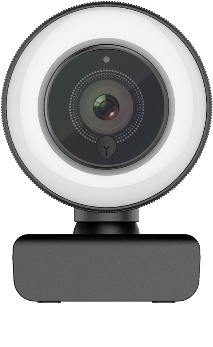 EFP
LE BUREAU
QUI FAIT PARTIE DU BUREAU ?

Le président, les vice-présidents et le trésorier du Conseil national constituent le Bureau

Président : dirige les activités du Conseil national et du Bureau 

Premier vice-président : remplace le trésorier lorsqu’il est absent  et assume dans ce cas toutes les tâches qui incombent au trésorier

Second vice-président : remplace le président lorsqu’il est absent et assume dans ce cas toutes les tâches qui incombent au président

Trésorier : dépositaire de tous les biens meubles de l’Institut, assure la recette des cotisations et de toutes sommes dues à l’Institut et en délivre quittance, établit les projets de comptes annuels et le projet de budget. A la fin de chaque trimestre, présente au Conseil un aperçu de la situation financière, accompagné d’un état de l’exécution du budget
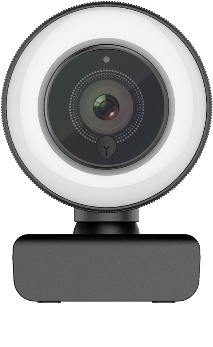 EFP
LE BUREAU
QUELLES SONT les compétences DU BUREAU ? 

Gestion journalière de l’Institut : affaires courantes, surveillance de la gestion financière de l’Institut, préparation des réunions du Conseil national, engagement et direction du personnel et toutes autres missions définies par le Conseil national

Prend toutes les mesures nécessaires à la préparation et à l’exécution des décisions du Conseil national 

Établit l’ordre du jour des séances du Conseil national
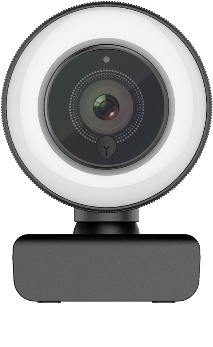 EFP
LES CHAMBRES EXÉCUTIVES et CHAMBRES D’APPEL : LE « JURIDICTIONNEL »
LA COMPOSITION : 

Deux degrés de juridiction – deux rôles linguistiques

Chambre exécutive : le président, son suppléant, trois membres effectifs et six membres suppléants 
Chambre exécutive francophone – néerlandophone – et chambres réunies
Chambre d’appel : le président, deux membres effectifs, un vice-président et six membres suppléants
Chambre d’appel francophone – néerlandophone – et chambres d’appel réunies

Les présidents des chambres exécutives et d’appel et leur suppléants sont nommés par le Roi. Les autres membres des Chambres sont élus par les titulaires de la profession.
Les Chambres exécutives et d’appel sont présidées par un magistrat effectif ou honoraire, ou par un avocat inscrit depuis au moins dix ans à un tableau de l’Ordre des Avocats, nommé par le Roi pour un terme de six ans, ou par son suppléant aux mêmes conditions
Les autres membres sont agents immobiliers (élus)
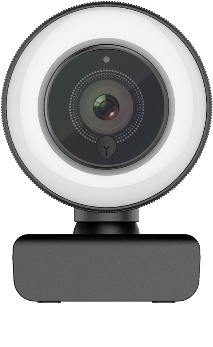 EFP
LES CHAMBRES EXÉCUTIVES et CHAMBRES D’APPEL
Chambre exécutive néerlandophone
Chambre exécutive francophone
Chambre exécutive
Chambres exécutives réunies
Chambre d’appel néerlandophone
Chambre d’appel francophone
Chambre d’appel
Chambre d’appel réunies
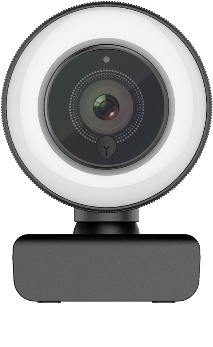 EFP
LES CHAMBRES EXÉCUTIVES et CHAMBRES D’APPEL
Président suppléant
Membres suppléants
des stagiaires
secrétaire
Président
MC
Membre effectif
Membre effectif
Membre effectif
Assesseur juridique
L’Appelé  (et/ou son avocat)
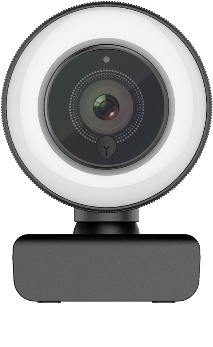 EFP
LES CHAMBRES EXÉCUTIVES et CHAMBRES D’APPEL
QUELLES SONT LES COMPÉTENCES DES CHAMBRES ?

Compétence « administrative » 
Dresser et tenir à jour le tableau des titulaires, la liste des stagiaires et le tableau des personnes admises à l’honorariat (compoétrence « administrative »)
Autoriser l’exercice occasionnel de la profession par des personnes établies à l’étranger, pour autant que l’intéressé réponde aux conditions d’exercice de la profession prévue dans le pays de son principal établissement et se soumette aux règles de déontologie édictées par l’Institut – Délivrer la carte professionnelle européenne
Veiller à l’application du règlement de stage et des règles de la déontologie 
Compétence disciplinaire : statuer en matière disciplinaire à l’égard des titulaires, des stagiaires et des personnes autorisées à exercer la profession à titre occasionnel 
Compétence d’arbitrage : arbitrer en dernier ressort, à la demande conjointe des intéressés, les litiges relatifs aux honoraires réclamés par un prestataire de services à son client et donner leur avis sur le mode de fixation des honoraires, à la demande des cours et tribunaux ou en cas de contestation entre personnes inscrites au tableau 
Compétence préjudicielle : donner avis aux tribunaux judiuciaires sur les régles déontologiques et pratiques professionnelles te des stagiaires
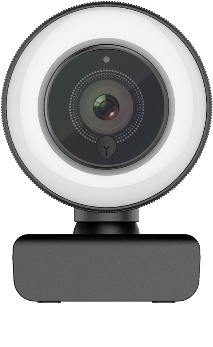 EFP
LES CHAMBRES EXÉCUTIVES et CHAMBRES D’APPEL
LA PROCÉDURE DISCIPLINAIRE : Art. 51 et s. A.R. 20 juillet 2012

LA « PLAINTE » DISCIPLINAIRE  ENTRE LES MAINS DE L’ASSESSEUR JURIDIQUE

L’assesseur juridique peut agir à son initiative, sur demande du bureau ou suite aux plaintes qui lui parviennent. 

RÔLE (RENFORCÉ) DE L’ASSESSEUR JURIDIQUE DANS LA PROCÉDURE DISCIPLINAIRE 

Les Chambres exécutives sont assistées par un assesseur juridique ou un assesseur juridique suppléant, nommé pour six ans par le Ministre des Classes Moyennes, parmi les avocats inscrits à un tableau de l’ordre. 

L’assesseur juridique détermine si les faits et comportements de personnes inscrites au tableau, sur la liste des stagiaires ou des personnes autorisées à exercer occasionnellement la profession sont susceptibles de constituer des manquement déontologiques. 

L’assesseur juridique fait inscrire dans un registre ad hoc chacun des dossiers ainsi ouverts auxquels un numéro d’ordre est attribué.
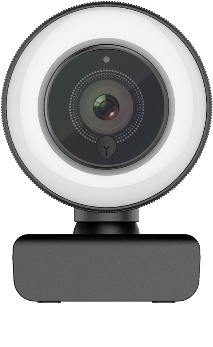 EFP
LES CHAMBRES EXÉCUTIVES et CHAMBRES D’APPEL
RÔLE (RENFORCÉ) DE L’ASSESSEUR JURIDIQUE DANS LA PROCÉDURE DISCIPLINAIRE (suite) 

L’assesseur juridique peut :
Soit classer sans suite la plainte
		- modalités du classement sans suite (motivation – éventuelle injonction)
		- recours possible contre le classement sans suite entre les mains de l’assesseur
		  juridique général

Soit renvoyer l’affaire devant la Chambre exécutive s’il estime que les faits constituent un manquement déontologique suffisamment grave.
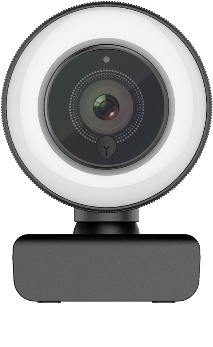 EFP
LES CHAMBRES EXÉCUTIVES et CHAMBRES D’APPEL
RÔLE (RENFORCÉ) DE L’ASSESSEUR JURIDIQUE DANS LA PROCÉDURE DISCIPLINAIRE (suite) 

En cas de poursuites : mise à l’instruction du dossier
L’assesseur va pour ce faire:
Soit procéder à la désignation d’un « rapporteur »
Membre effectif ou suppléant de la Chambre exécutive désigné par l’assesseur juridique pour instruire l’affaire et lui en faire rapport L’assesseur détermine le délai dans lequel le rapport doit être déposé. Après avoir recueilli ou fait recueillir les informations qu’il estime nécessaires, l’assesseur juge de l’opportunité des poursuites
Et/ou
Soit donner mission à un « expert »
	    L’Assesseur peut désigner un expert chargé de l'assister ou d'assister le rapporteur dans le cadre de l’instruction 	disciplinaire. Selon le texte légal, cet Expert peut être membre de l'Institut ou être membre du personnel de 	l'Institut (problème d’indépendance?) Selon le prescrit légal, pas de conditions requises pour devenir « Expert »  	Importance du rôle de l’Expert qui va finalement préparer toute l’instruction disciplinaire  et permettre à 	l’assesseur d’entamer (ou non) des poursuites devant la Chambre exécutive

Pouvoirs d’investigations limités : devoir de collaboration
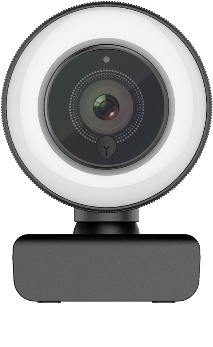 EFP
LES CHAMBRES EXÉCUTIVES et CHAMBRES D’APPEL
RÔLE (RENFORCÉ) DE L’ASSESSEUR JURIDIQUE DANS LA PROCÉDURE DISCIPLINAIRE  (suite) 

En cas de renvoi et suite à l’instruction disciplinaire, convocation de l’agent immobilier intéressé (« l’appelé ») devant la Chambre par le secrétaire 
La convocation à comparaître comprend l’exposé des faits mis à charge (qualification juridique des faits reprochés = les griefs), les lieu, jour et heure de l’audience 
Adressée à la personne concernée par lettre recommandée trente jour au moins avant la date de l’audience
Durant ce délai de trente jours, le dossier disciplinaire doit être laissé à la disposition de l’intéressé 
Les parties plaignantes sont informées de la date de l’audience
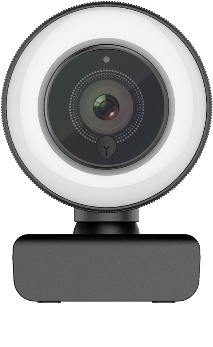 EFP
Le déroulement de l’audience disciplinaire
A l’image d’une procédure pénale ….

Le président dirige les audiences, il ouvre et lève celles-ci, accorde et retire la parole et clôt les discussions et les délibérations.
Les audiences sont publiques (sauf demande motivée de huis clos)
Réquisitoire de l'assesseur juridique sur les griefs et la sanction 
Plaidoiries de la défense : Possibilité de se faire représenter ou assister par un avocat ou par un ou plusieurs membres de l’Institut réunissant les conditions d’éligibilité.
Questions/réponses des membres de la Chambre : débat interractif
Pouvoirs d’investigation de la Chambre : possibilité d’entendre le rapporteur, des témoins, des parties plaignantes, d’ordonner des expertises et prendre toutes mesures d’instructions nécessaire. Possibilité pour la Chambre d’ordonner la comparution personnelle
Le déroulement de l’audience disciplinaire
Prise en délibéré de l’affaire après que toutes les parties se soient exprimées:
Quittent la salle : l’appelé et son avocat, l’éventuel rapporteur, l’assesseur juridique et le public. Fermeture des portes
Les Chambres exécutives ne délibèrent valablement que si le président ou son suppléant, ainsi que deux membres effectifs ou suppléants au moins sont présents.   
Les décisions sont prises à la majorité des voix.  En cas de parité, la voix du président est prépondérante.
Les Chambres exécutives se prononcent par décision motivée.
Le prononcé de la décision
Prononcé + Notification des décisions à l’intéressé : (Les décisions de la Chambre sont notifiées par le secrétaire dans les quinze jours de leur prononciation. Sous peine de nullité, la notification fait mention de la possibilité, des modalités, et des délais de recours).
Communication des décisions au plaignant: ( Art 18§3 de la loi du 11.02.2013): Les Chambres communiquent dans les 15 jours au plaignant le dispositif de la décision coulée en force de chose jugée prise sur la base de sa plainte. La Chambre peut décider, sur demande expresse du plaignant, que les motifs de la décision lui soient communiqués. La Chambre peut décider de façon motivée et sur la base de motifs sérieux que la consultation du dossier disciplinaire lui soit accordée.
Communicatiuon des décisions à des tiers : La Chambre peut décider de façon motivée que le dispositif des décisions soit communiqué à des tiers. A l'unanimité des voix, la Chambre peut décider de façon motivée et sur la base de motifs sérieux que les motifs de la décision soient communiqués à des tiers ou que la consultation du dossier disciplinaire leur soit accordée.
Les sanctions disciplinaires
Avertissement 
Blâme 
Suspension : Interdiction d’exercer pendant un terme fixé (maximum deux années) la profession réglementée en Belgique et d’en porter le titre professionnel 
Radiation : Interdiction d’exercer en Belgique la profession réglementée et d’en porter le titre professionnel 

- Possibilité de prononcer une ou plusieurs sanctions disciplinaires 
- L'autorité disciplinaire peut à chaque fois ordonner la publication intégrale ou partielle du prononcé. 
- Elle peut également imposer au membre ou au titulaire de la profession l'obligation de suivre une formation professionnelle supplémentaire dans un délai déterminé.
- Un agent immobilier qui encourt pour la seconde fois une peine de suspension peut en vertu de la même décision être rayé du tableau ou liste des stagiaires
- Lorsqu’une peine disciplinaire est imposée à la personne morale, une peine disciplinaire peut également être imposé à la personne physique ou à la personne autorisée à exercer la profession réglementée, dont l'intervention est à l'origine des faits commis par la personne morale qui est sanctionnée disciplinairement
Les sanctions disciplinaires
La suspension du prononcé et le bénéfice du sursis
La suspension du prononcé 
L'autorité disciplinaire peut décider qu'il existe des raisons pour suspendre le prononcé de la sanction disciplinaire à charge, endéans le délai déterminé par elle, qui ne peut cependant dépasser cinq ans. La suspension peut dépendre de l'accomplissement d'un certain nombre de conditions, dont l'obligation de suivre une formation déterminée endéans un délai précis. En cas de non-respect des conditions imposées, l'autorité disciplinaire convoque le membre ou le titulaire de la profession à une audience de l'autorité disciplinaire en vue, soit de prononcer une sanction disciplinaire, soit de révoquer la suspension du prononcé.

Le sursis 
l'autorité disciplinaire peut imposer par décision motivée de surseoir à l'exécution de la sanction disciplinaire. La durée du sursis ne peut être inférieure à un an et ne peut être supérieure à cinq ans, à partir de la date de la décision. Le sursis peut dépendre de l'accomplissement d'un certain nombre de conditions, dont l'obligation de suivre une formation déterminée endéans un délai précis. En cas de non-respect des conditions imposées, l'autorité disciplinaire convoque le membre ou le titulaire de la profession à une audience de l'autorité disciplinaire en vue soit de prononcer une sanction disciplinaire soit de révoquer le sursis. Le sursis peut également être révoqué lorsqu'une nouvelle sanction disciplinaire est imposée 

L’exécution provisoire
l'autorité disciplinaire peut imposer par décision motivée que sa décision soit déclarée exécutoire même en cas de recours. Il s’agit donc d’une dérogation au principe de l’effet suspensif du recours et de la présomption d’innocence.
Les recours : l’opposition
LA PROCÉDURE D’OPPOSITION - RECOURS EN CAS DE JUGEMENT PAR DÉFAUT

Décision rendue par défaut à l’égard de la partie qui, après avoir été convoquée, n’a ni exposé ses moyens par écrits, ni comparu ou été représentée à l’audience 
Les décisions rendues par défaut sont susceptibles d’opposition  (Sauf les décisions relatives à l'inscription ou à l'omission qui ne sont pas susceptibles d'opposition).
La partie opposante qui fait défaut une seconde fois n’est pas admise à formuler une nouvelle opposition
La Chambre exécutive « rejuge » la personne  
Délai : opposition doit être notifiée par lettre recommandée expédiée au plus tard le trentième jour qui suit celui de la notification de la décision de la Chambre
L'opposition a en principe un effet suspensif. Toutefois, la Chambre peut décider à l'unanimité et de manière motivée que sa décision rendue par défaut est exécutoire nonobstant tout recours.
Les recours : l’appel
LA PROCÉDURE D’APPEL 
	
Les Chambres d’appel se prononcent sur les recours introduits contre les décisions prises par les Chambres exécutives
Recours introduits par les personnes qui ont fait l’objet des décisions ou par les assesseurs juridiques et signés par leur auteur 
Le recours est adressé au Secrétaire de la chambre d’appel par lettre recommandé
Délai : le recours doit être formé dans les trente jours de la notification de la décision de la Chambre 
La preuve de la date d’introduction du recours est faite par la date du cachet à la poste
Effet suspensif du recours sauf décision à l’unanimité et de manière motivée que la décision est exécutoire nonobstant tout recours 
Le  Président peut désigner un membre effectif ou suppléant de la Chambre d’appel chargé d’instruire les éléments objectifs du dossier . Le président peut assortir cette désignation de délai qu’il détermine pour l’examen du dossier par le rapporteur. Le rapporteur peut être entendu par la Chambre mais il ne participe pas aux délibérations.
La Chambre d’appel peut entendre des témoins, ordonner des expertises et prendre toutes mesures d’instructions nécessaire. Elle peut déléguer un de ses membres pour procéder à ces devoirs.
Les Chambres d’appel ne délibèrent valablement que si le président ou le vice président et deux membres effectifs ou suppléants sont présents
Les décisions sont motivées et prises à la majorité
Les recours : la Cassation
LA PROCÉDURE EN CASSATION    
           
portée limitée de ce recours extraordinaire  
Les décisions rendues en dernier ressort par les chambres exécutives ou les chambres exécutives réunies, les décisions définitives des chambres d’appel ou des chambres d’appel réunies peuvent être déférées à la Cour de cassation par les intéressés ou par le président du Conseil national conjointement avec un assesseur juridique, pour contravention à la loi ou pour violation des formes soit substantielles, soit prescrites à peine de nullité.
La demande de réhabilitation
La demande de réhabilitation et l’effacement des condamnation

Toutes les sanctions disciplinaires inférieures à celle de la suspension sont effacées après un délai de cinq ans, à compter de la date de la décision définitive prononçant une peine disciplinaire 
Tout membre de l’Institut professionnel qui a encouru une ou plusieurs sanctions disciplinaires n’ayant pas été effacées peut introduire une demande en réhabilitation auprès de la Chambre d’appel sous les conditions suivantes : 
	- un délai de cinq ans s'est écoulé depuis la date de la décision définitive prononçant la dernière peine disciplinaire
	- l'intéressé a obtenu la réhabilitation en matière pénale au cas où une des sanctions disciplinaires a été prise pour un fait qui a donné lieu à une condamnation pénale
	- un délai de deux ans s'est écoulé depuis la décision de la Chambre d'appel, au cas où celle-ci a rejeté une demande antérieure.
PROCÉDURE DISCIPLINAIRE : (suite)

QUELLES SONT LES MESURES CONSERVATOIRES POUVANT ETRE PRISES PAR L’ASSESSEUR JURIDIQUE AVANT MEME QUE LA CHAMBRE NE STATUE ?

	Article 20 Loi du 11 février 2013 

Lorsque les faits reprochés à un membre ou titulaire de la profession font craindre que l’exercice ultérieur de son activité professionnelle ne soit de nature à causer un préjudice à des tiers ou à l’honneur de l’Institut, l’assesseur juridique peut prendre les mesures provisoires que la prudence impose telle que l’interdiction temporaire d’exercer la profession

Ces mesures provisoires ne peuvent pas excéder une durée de trois mois 

	MAIS possibilité de prorogation par sentence motivée de la Chambre exécutive d’une durée de 		maximum six mois après que l’intéressé ait été entendu ou convoqué 

Possibilité de faire appel des mesures conservatoires et de la prorogation de la durée des mesures conservatoires auprès de la Chambre d’appel 
Appel formé dans les huit jours de la notification de la décision de la Chambre exécutive 
La Chambre d’appel prend une décision après que l’intéressé ait été entendu ou convoqué
EFP
QUELLES SONT LES MESURES CONSERVATOIRES POUVANT ETRE PRISES PAR L’ASSESSEUR JURIDIQUE ?  (suite)

	Article 21/1 Loi du 11 février 2013 


l'assesseur juridique et l'assesseur juridique général qui a décidé de faire convoquer l'agent immobilier devant la Chambre exécutive peuvent chacun, demander, sur la base de l'article 584 du Code judiciaire, au Président du tribunal de première instance de prendre toutes les mesures conservatoires nécessaires, notamment :
la désignation d'un administrateur provisoire 
le blocage de l'accès de l'agent immobilier aux comptes de qualité (ou comprenant l'argent de tiers). 


Si la mesure concerne un agent immobilier syndic, l'administrateur provisoire désigné remplace l'agent immobilier dans ses missions de syndic de copropriétés, sans préjudice de la désignation d'un syndic provisoire sur base de l'article 577-8, § 7, du Code civil.
EFP
QUESTIONS ?
Des questions ?

Merci !

www.tordoir.be
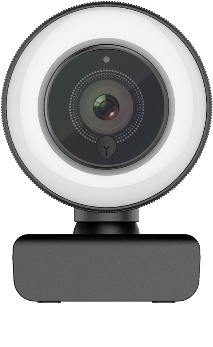 EFP